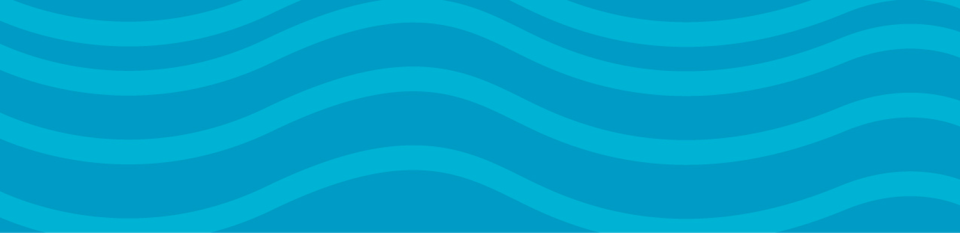 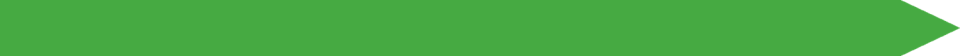 Zero Stress
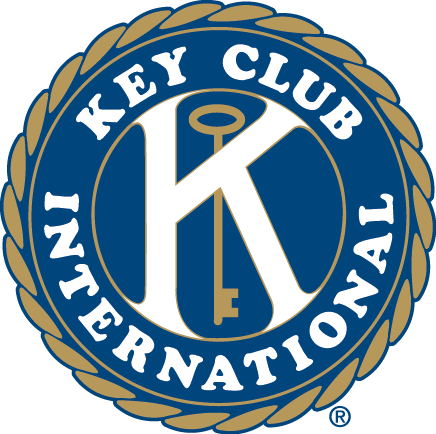 Presented By:
<PRESENTOR’S NAME>
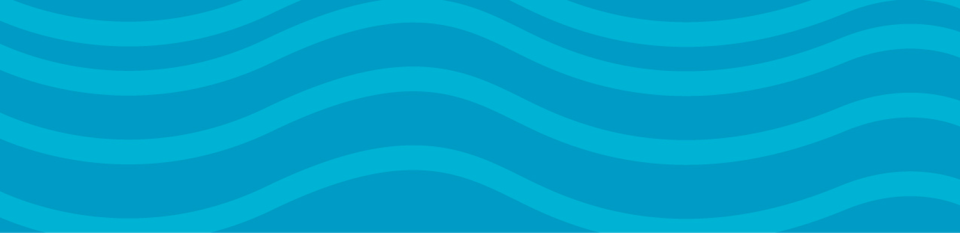 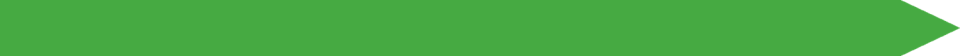 Find a Balance
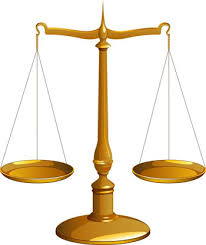 Understand the responsibilities you already have 
Don’t overload yourself with work
Don’t neglect some of your responsibilities to make time for others.
[Speaker Notes: Minimizing stress is all about balance. 
	-Balance between school and extra curriculars
	-Balance between planning and execution
	-Balance between responsibilities and hobbies

Emphasize the point of not overloading yourself with work. Don’t take on a new role or job if you are completely booked.]
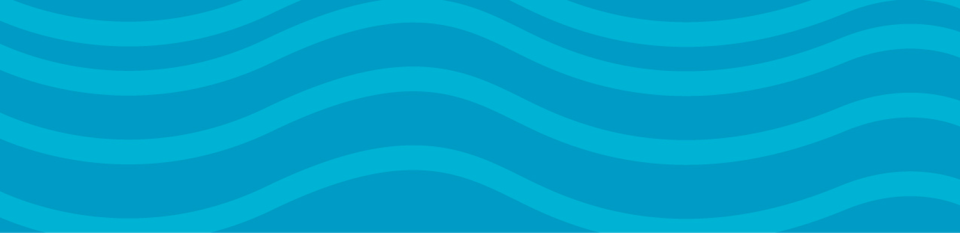 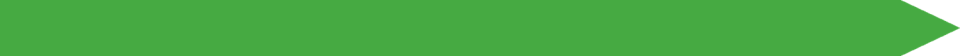 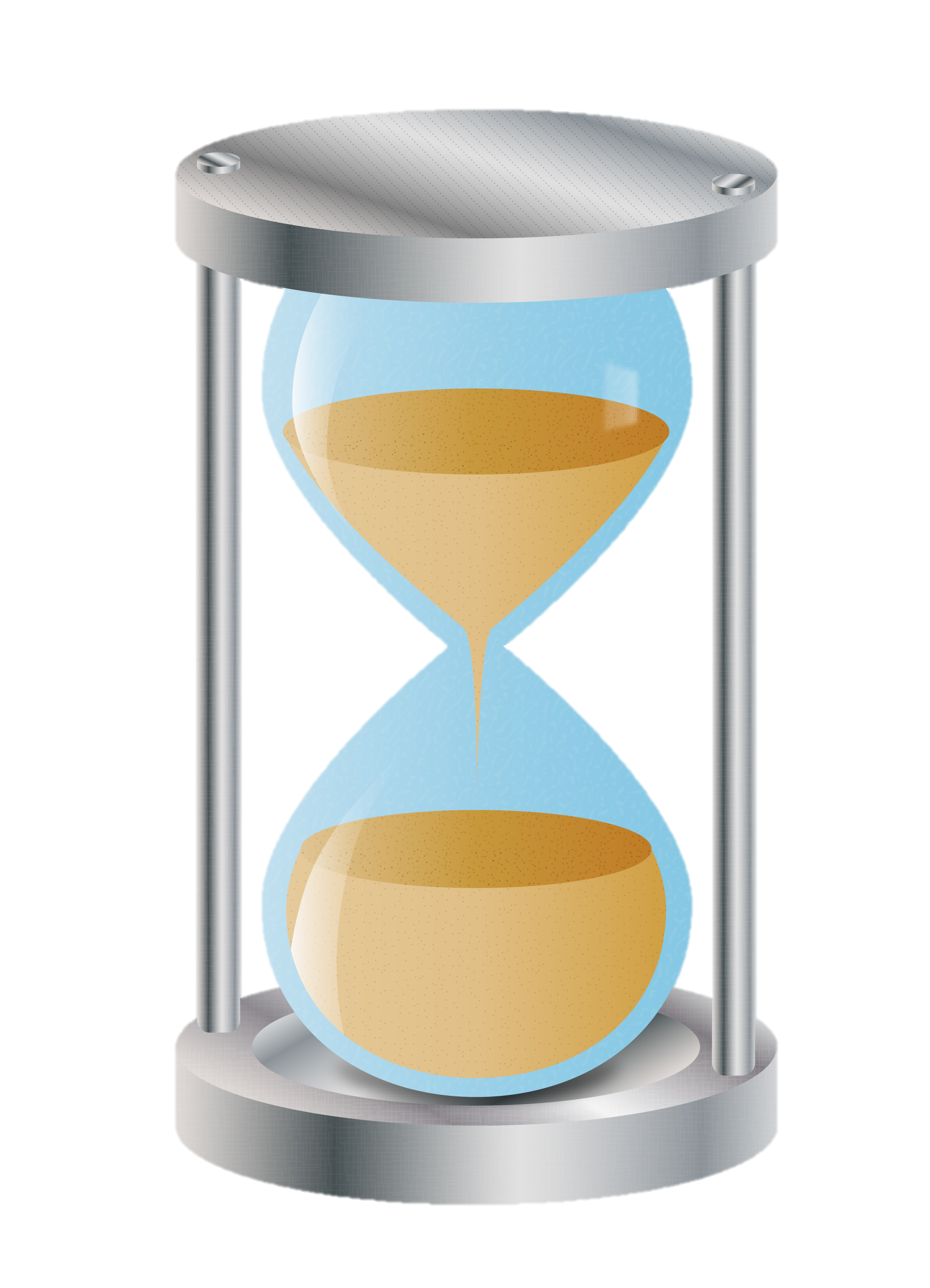 Time Management
Don’t procrastinate!
Estimate how long it will take you to complete larger tasks
Try putting in a small amount of work each day rather than a huge amount of work one day
[Speaker Notes: Most stress comes from a lack of time management
-Procrastination is tempting but will lead to a load of stress. 
-Understand how long it will take you to complete a task- don’t fool yourself into thinking a task 
will take one hour when in reality it may take much longer. It may be hard to face the reality but this will help you budget your time correctly. 
-A task becomes much less daunting when part of it has already been completed. 
Presenter tip: ask your audience, by a show of hands, how many of them struggle with time management. Then ask if anyone has a tip that you have not mentioned]
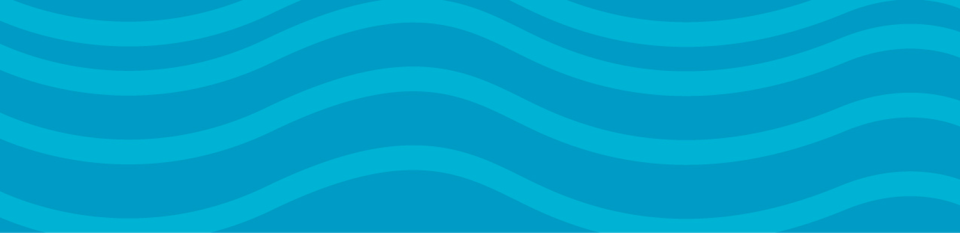 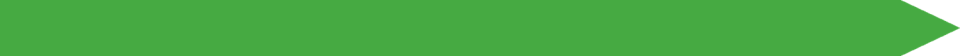 To Do Lists
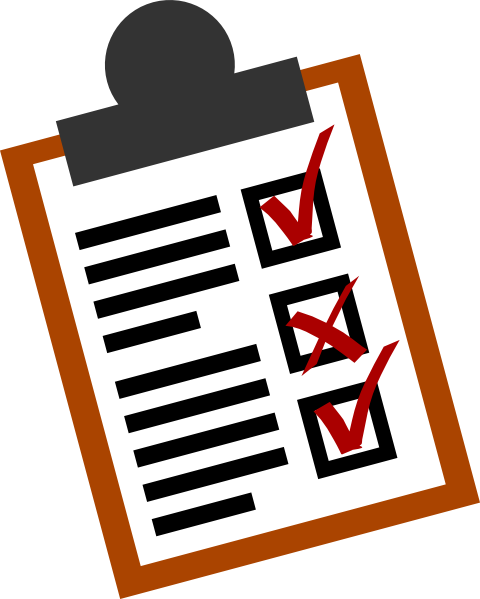 Keep track of what you need to complete 
Do not complete the shortest or easiest tasks first- it may feel good to check them off but that means you are leaving the most daunting tasks for later.
[Speaker Notes: -To do lists can be valuable tools when used correctly
-The danger of to do lists- it feels great to check off tasks so people will often do many small tasks rather than the most important tasks.
-You should start each day by completing your most daunting task. 
-THEN you should proceed to your smaller tasks
-Tip: Try making your to do lists in order of importance or deadlines]
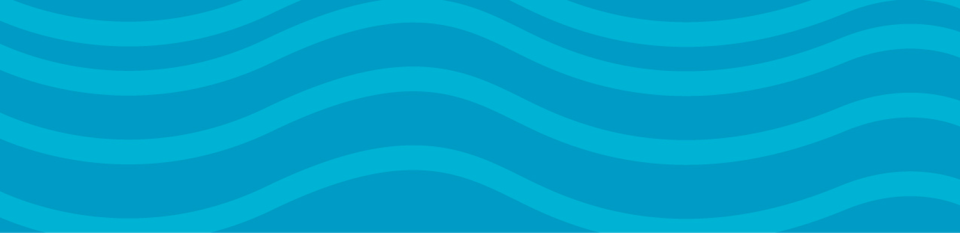 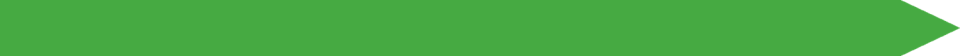 Delegation
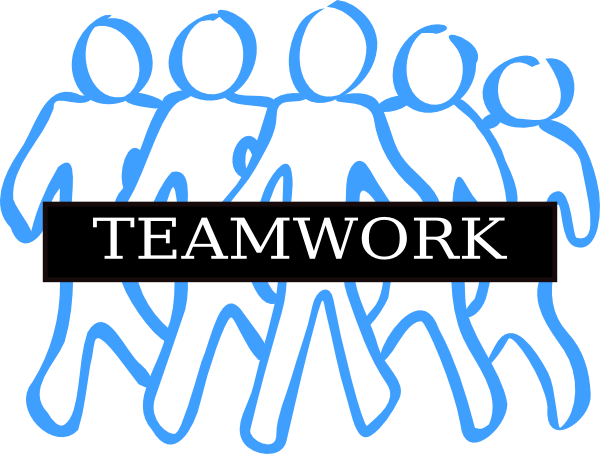 If you are leading a project this may be useful
If you are delegating, you should still be working hard!
Do not forget to check in with you team members
[Speaker Notes: -Delegation is a great tool for project leaders! -However, just because you are delegating doesn’t mean you shouldn't’t be working
-Make sure to follow up on tasks you have delegated
-Teach your team members how to perform their tasks rather than just telling them to do so
-Another great aspect of delegation is that you are forming future leaders.]
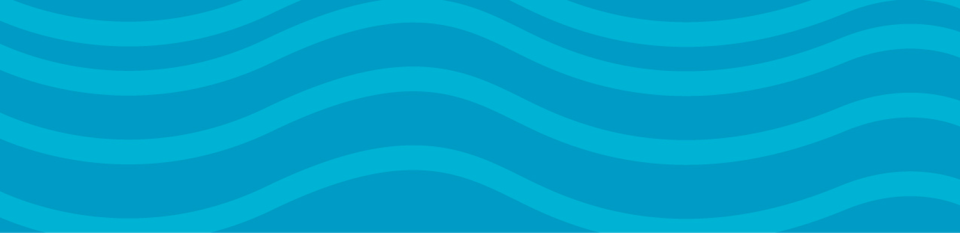 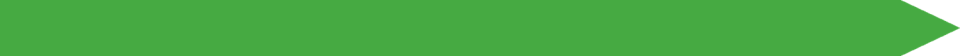 Organization
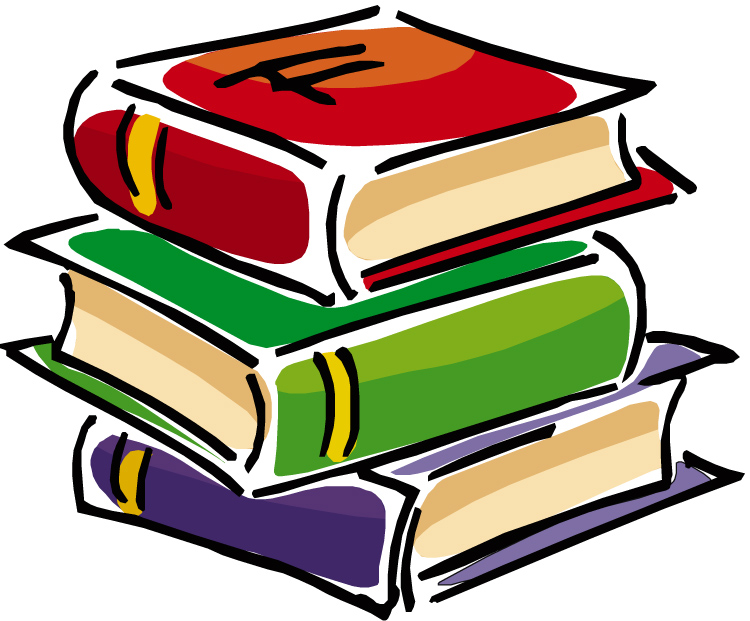 It’s easier to start a task if you know when and where you are going to do so
Organization also helps you complete tasks faster
Find out what works best for you
[Speaker Notes: -Organization is a great skill that will help you throughout life
-Try keeping all of your work for school or Key Club in one central location. 
-Different organizational techniques help different people
- Cluttered desks really do lead to a cluttered mind. Having a clean and organized place to work helps tasks get done quicker and easier. 
Try:- keeping a calendar
	-keeping an agenda]
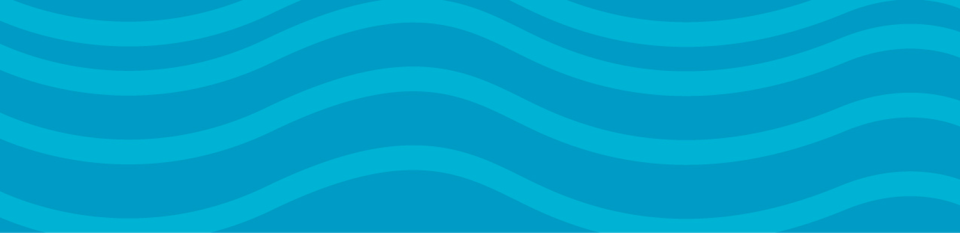 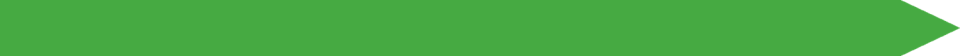 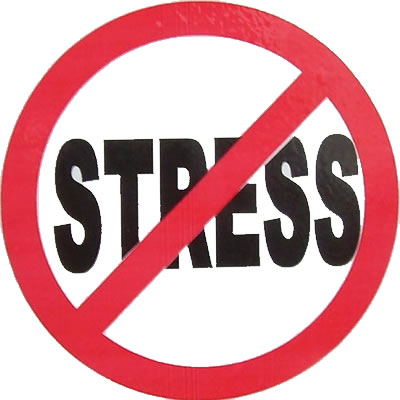 Know Your Limits
If you have difficulty completing tasks, do not take extra work
Ask yourself:
How long can I work for?
What do I manage well?
Do I need help with this task?
[Speaker Notes: -Don’t be afraid to say no to taking on more work!
-You should be able to complete your current work before taking on more responsibility
-Understand that it may take you longer to complete a task than it take others
-Know your strong suits 
-Don’t be afraid to ask for help on a project
-Talk to people who have already completed whatever task you are struggling with.]
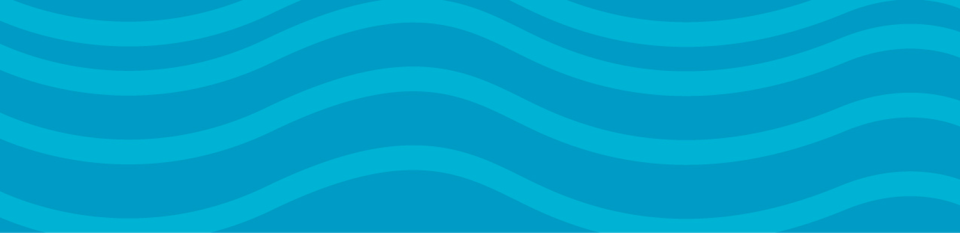 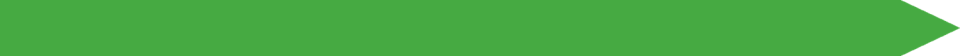 Facing Procrastination
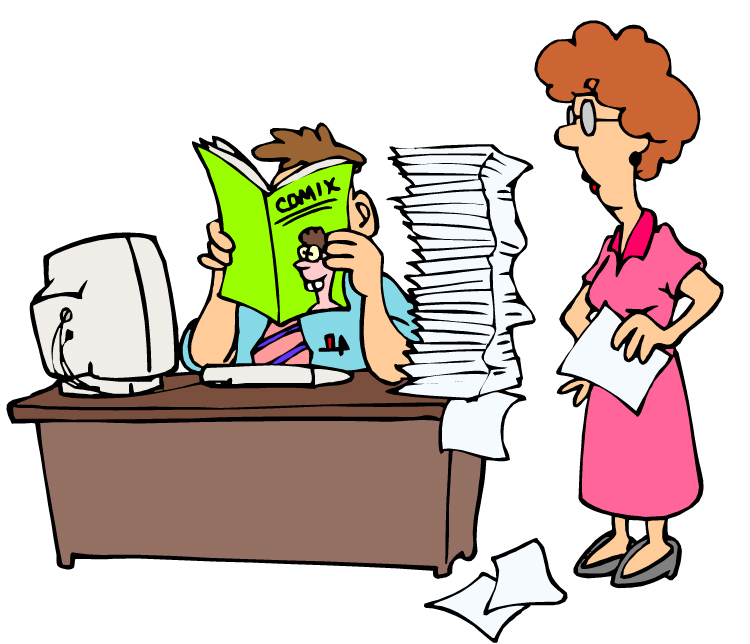 Set your own deadlines
Take it one step at a time
Start your task as soon as it is assigned
There is no easy way out of procrastination
[Speaker Notes: There is no cure all to procrastination. 
-Once you begin a task you will be motivated to finish it.
- Begin as soon as  you can. Starting a project can be the hardest thing. Once you have started, you will be more motivated to finish.
-Set your own deadlines 
-Don’t rely on reminders
-Ask others what helps them]
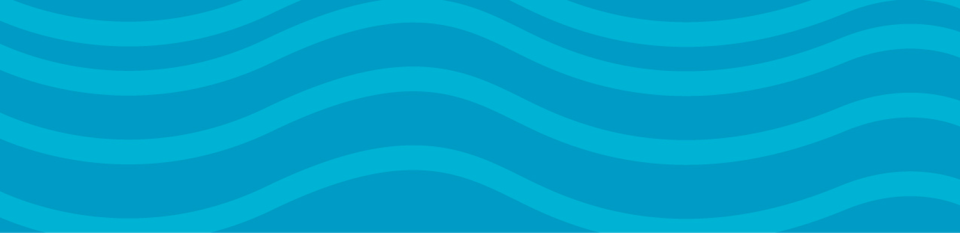 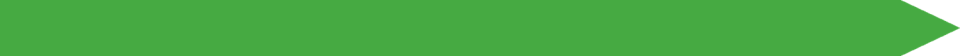 What Causes You Stress?
[Speaker Notes: -Ask the audience what causes them stress]
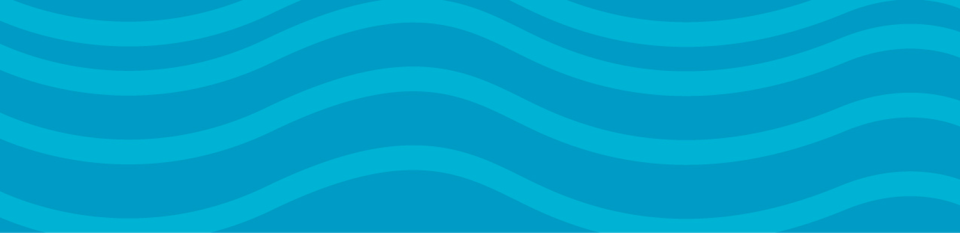 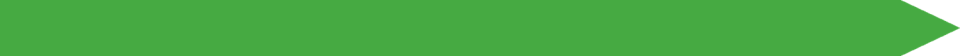 How do you deal with stress?
[Speaker Notes: Ask the audience how they deal with stress
 encourage them to give tips on what works and what doesn’t work]
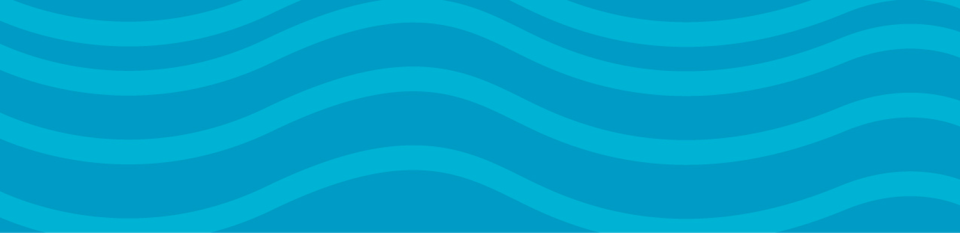 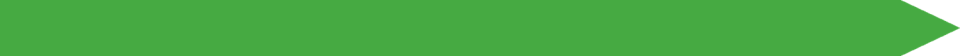 Comments?
Questions?
Concerns?
[Speaker Notes: - Wrap up by thanking them for coming to the workshop]